Επούλωση Τραυμάτων
ür
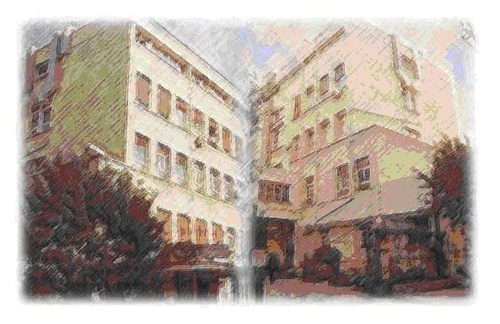 Εισαγωγή - Ορισμοί
ΤΡΑΥΜΑ:
 οποιαδήποτε λύση της συνέχειας των ιστών (δέρματος, βλενογόννων, επιφάνειας οργάνων)
 Μηχανική, θερμική, ηλεκτρική, ακτινική ΚΑΚΩΣΗ
Ανοιχτό vs. Κλειστό

 ΕΠΟΥΛΩΣΗ:
 Η διαδικασία αποκατάστασης της φυσιολογικής δομής των ιστών μετά από ένα τραυματισμό
 Διάρκεια: 6 – 12 εβδομάδες
2asdasdasdadsasdasdasdasdasdasdasdasdewdawdwqdawdawdawdawdawdawdawedadawedadawdadasdasdsadasdasdewdasdwadwadsadsadawdasd
Φάσεις Επούλωσης
Της Φλεγμονής

Του Πολλαπλασιαμού

Της Ωρίμανσης ή της Ιστικής Αναδόμησης
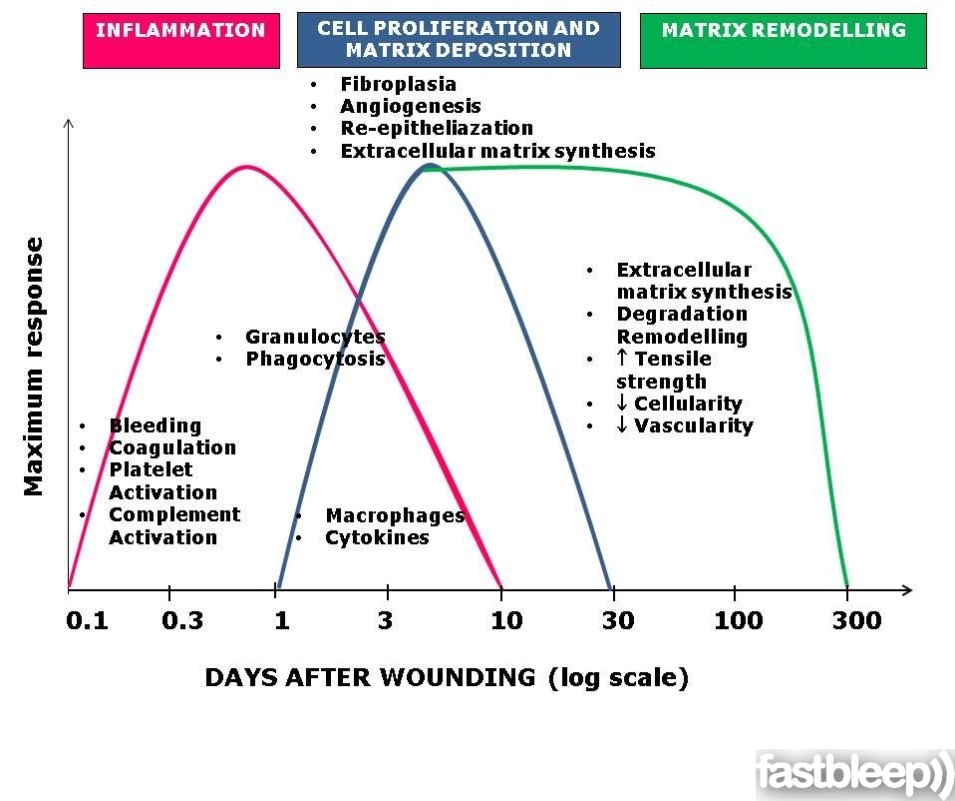 3asdasdasdadsasdasdasdasdasdasdasdasdewdawdwqdawdawdawdawdawdawdawedadawedadawdadasdasdsadasdasdewdasdwadwadsadsadawdasd
1. Φλεγμονώδης Φάση
Διάρκεια: Από τον τραυματισμό έως 2 – 5 ημέρες
 Σκοπός:  Σχηματισμός Θρόμβου & Αποδόμηση – Απομάκρυνση των νεκρωμένων ιστών 

 Διακρίνεται σε 2 στάδια:

Της αιμόστασης: Αγγειοσύσπαση, Συσσώρευση PLTs & Δημιουργία Θρόμβου

Της φλεγμονής: Αγγειοδιαστολή & Φαγοκυττάρωση
4asdasdasdadsasdasdasdasdasdasdasdasdewdawdwqdawdawdawdawdawdawdawedadawedadawdadasdasdsadasdasdewdasdwadwadsadsadawdasd
2. Φάση του Πολλαπλασιασμού
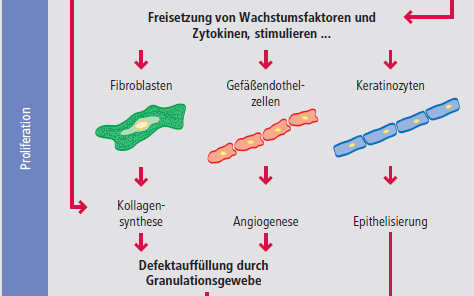 Διάρκεια: Από τη 2η ημέρα έως την 3η εβδομάδα

 Διακρίνεται στα παρακάτω στάδια:

Της επιθηλιοποίησης

Της αγγειογένεσης (↑ από TNF-α, θρεπτικές ουσίες στο τραύμα)

Του σχηματισμού κοκκιωματόδους συνδετικού ιστού (Παραγωγή κολλαγόνου, πρωτεογλυκάνης)

Της συστολής (0.75mm/day, στόχος: μικρότερη ουλή)
5asdasdasdadsasdasdasdasdasdasdasdasdewdawdwqdawdawdawdawdawdawdawedadawedadawdadasdasdsadasdasdewdasdwadwadsadsadawdasd
3. Φάση Ωρίμανσης ή Ιστικής Αναδόμησης
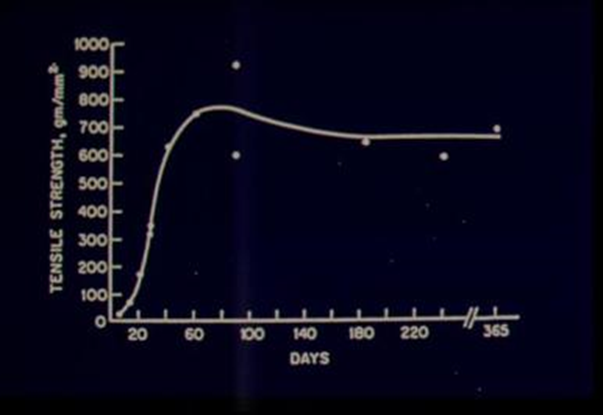 Διάρκεια: Από την 3η εβδομάδα έως και 2 έτη

 Συνέχιση της εναπόθεσης κολλαγόνου (plateau μετά από 21 ημέρες)

 Αντικατάσταση του τύπου ΙΙΙ με τύπου Ι

 Ο ουλώδης ιστός ανακτά το 90% της αρχικής του ισχύος σε διάστημα 6 εβδομάδων
6asdasdasdadsasdasdasdasdasdasdasdasdewdawdwqdawdawdawdawdawdawdawedadawedadawdadasdasdsadasdasdewdasdwadwadsadsadawdasd
infection
Impaired healing
foreign bodies
ischemia
edema/  elevated tissue pressure
Παράγοντες Ανασταλτικοί της Επούλωσης – DIDN’T HEAL
D = Diabetes
 I = Infection
 D = Drugs (Steroids, CTx)
 N = Nutritional Problems (↓ Vit C, A & Zn)
 T = Tissue Necrosis
 H =  Hypoxia
 A = Another wound
 L =  Low Temperature 

 Jaundice, Smoking, Renal insufficiency, Age, Obesity
7asdasdasdadsasdasdasdasdasdasdasdasdewdawdwqdawdawdawdawdawdawdawedadawedadawdadasdasdsadasdasdewdasdwadwadsadsadawdasd
Ταξινόμηση των Τραυμάτων
Καθαρά τραύματα: Απουσία εστία μόλυνσης από εξωγενείς ή ενδογενείς πηγές (π.χ. Τομή βουβωνοκήλης)

 Ελαφρά μολυσμένα τραύματα: υπάρχει διάνοιξη προς το πεπτικό, αναπνευστικό ή ουρογεννητικό συστημα
 π.χ. Χολοκυστεκτομή, κολεκτομή (Ποσοστό επιλοίμωξης: 3 - 4%)

 Βαρειά μολυσμένα τραύματα: υπάρχει σημαντική επιμόλυνση του τραύματος
 π.χ. Επαφή με πύο επί εμπυήματος χοληδόχου κύστεως (Ποσοστό επιλοίμωξης: 7 – 10%) 

 Διαπυημένα τραύματα: υπάρχει ήδη λοίμωξη πριν την τομή του δέρματος
 π. χ. Κοπρανώδης περιτονίτις (Ποσοστό επιλοίμωξης > 50% )
8asdasdasdadsasdasdasdasdasdasdasdasdewdawdwqdawdawdawdawdawdawdawedadawedadawdadasdasdsadasdasdewdasdwadwadsadsadawdasd
Μέθοδοι Σύγκλεισης Τραύματος
Κατά πρώτο σκοπό

 Κατά δεύτερο σκοπό 

 Κατά τρίτο σκοπό
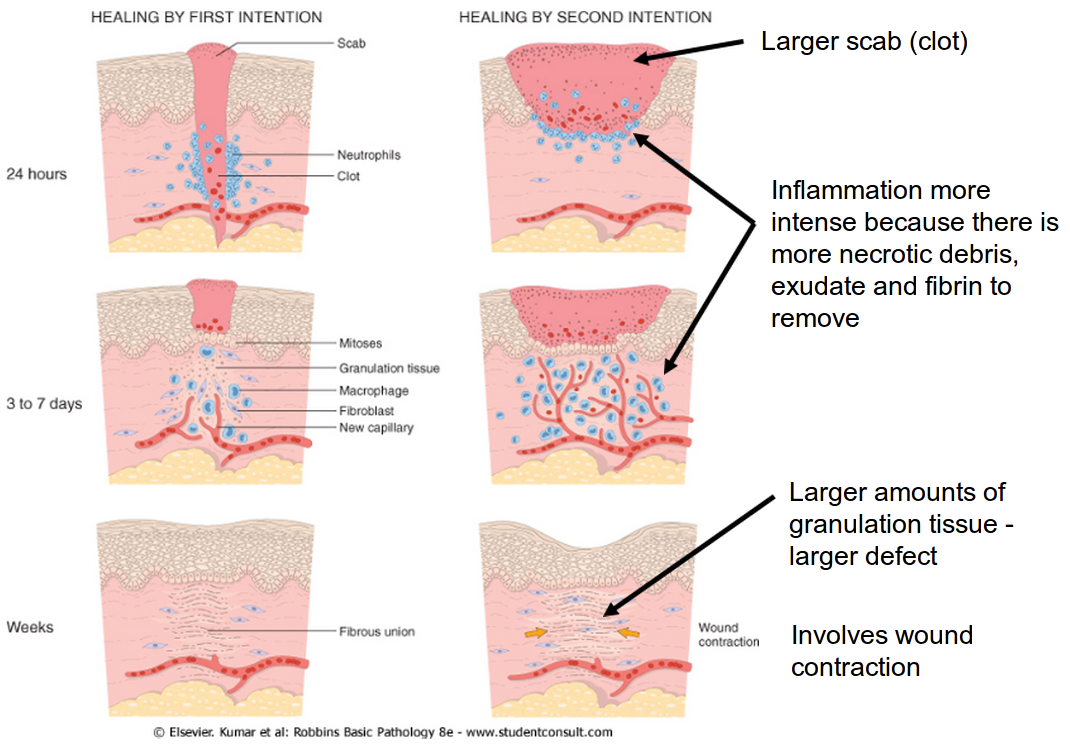 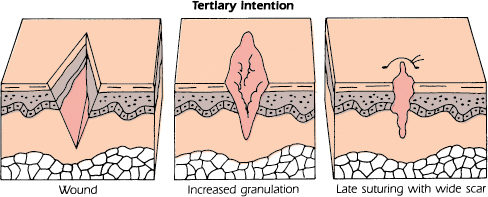 9asdasdasdadsasdasdasdasdasdasdasdasdewdawdwqdawdawdawdawdawdawdawedadawedadawdadasdasdsadasdasdewdasdwadwadsadsadawdasd
First Department of Surgery, Faculty of Medicine, National and Kapodistrian University of Athens , Laiko General Hospital, Dir. Prof. T. Liakakos.
Μέθοδοι Σύγκλεισης Τραύματος
Κατά πρώτο σκοπό
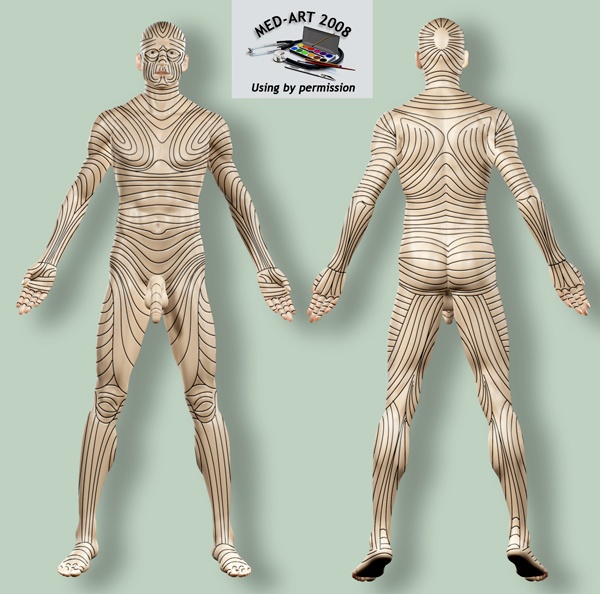 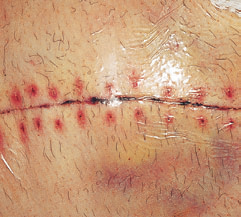 10asdasdasdadsasdasdasdasdasdasdasdasdewdawdwqdawdawdawdawdawdawdawedadawedadawdadasdasdsadasdasdewdasdwadwadsadsadawdasd
Μέθοδοι Σύγκλεισης Τραύματος
Κατά δεύτερο σκοπό
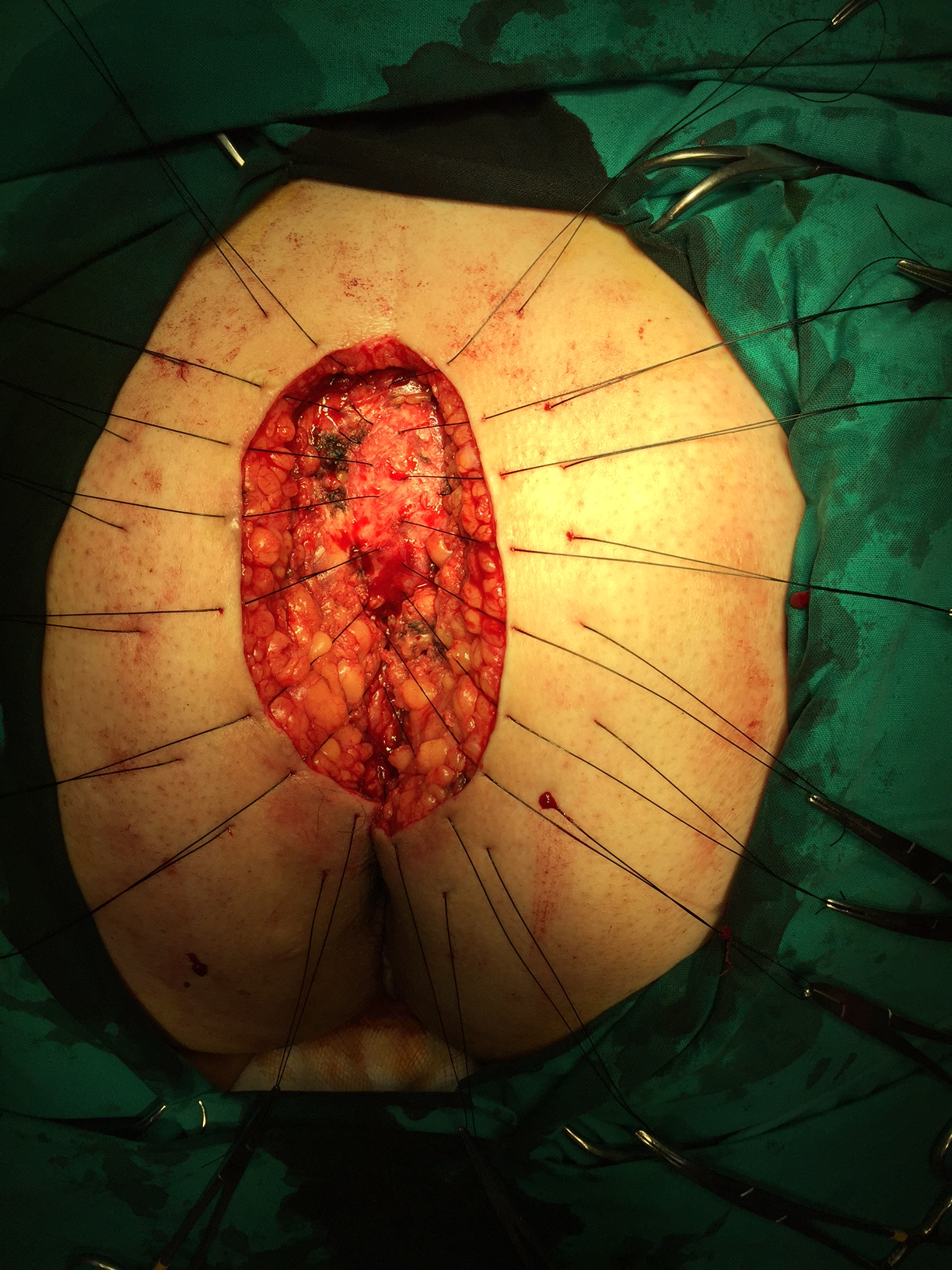 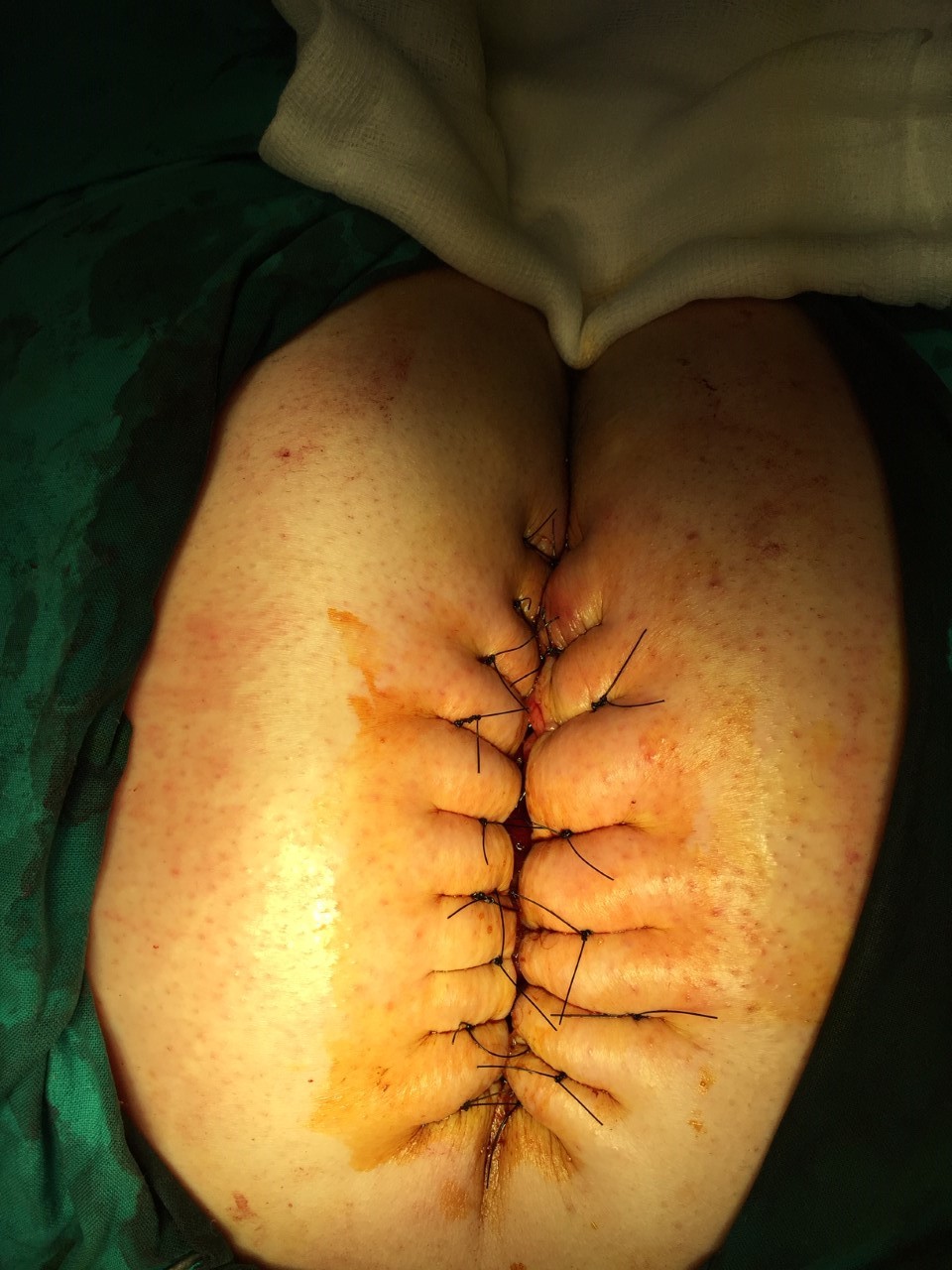 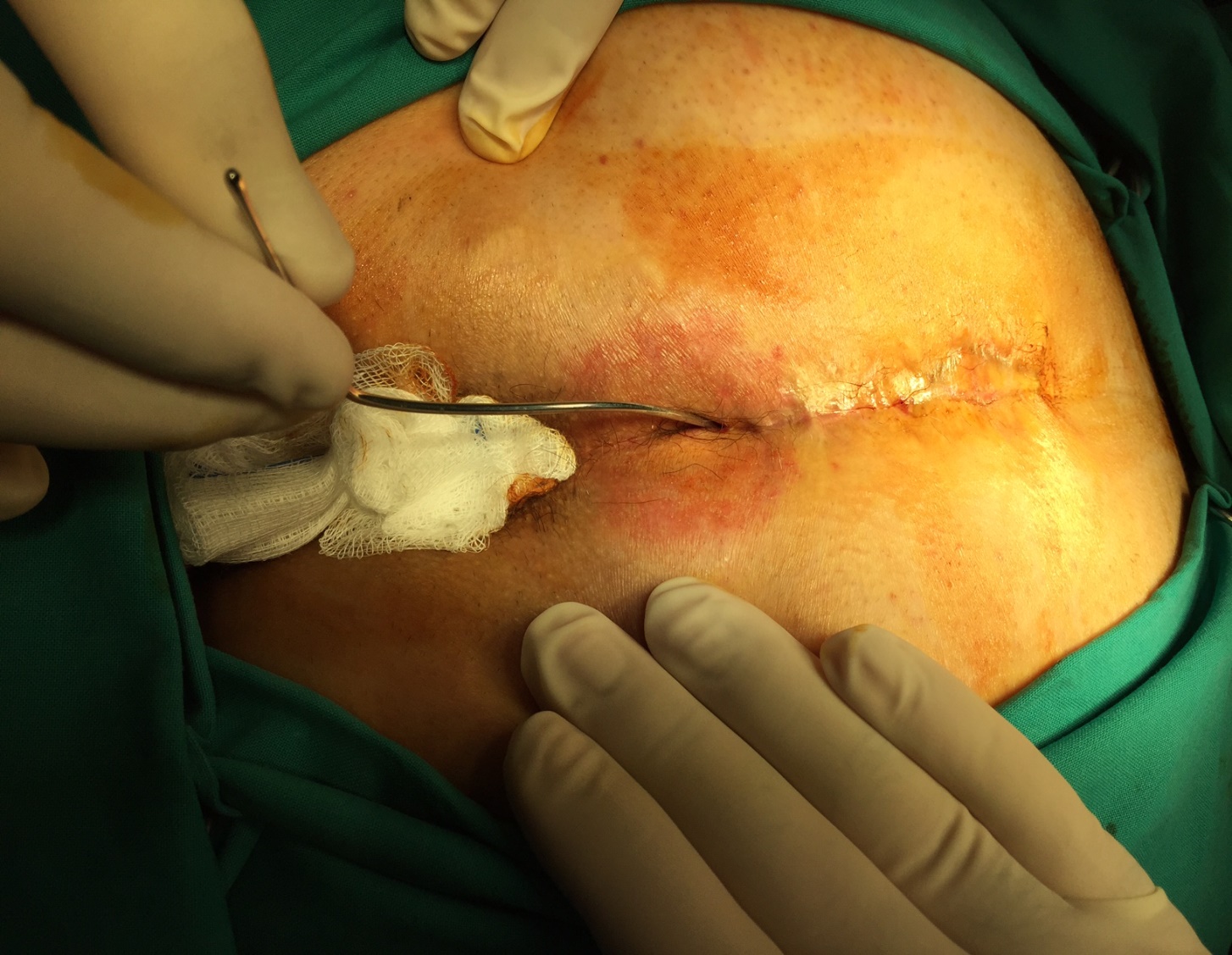 11asdasdasdadsasdasdasdasdasdasdasdasdewdawdwqdawdawdawdawdawdawdawedadawedadawdadasdasdsadasdasdewdasdwadwadsadsadawdasd
Μέθοδοι Σύγκλεισης Τραύματος
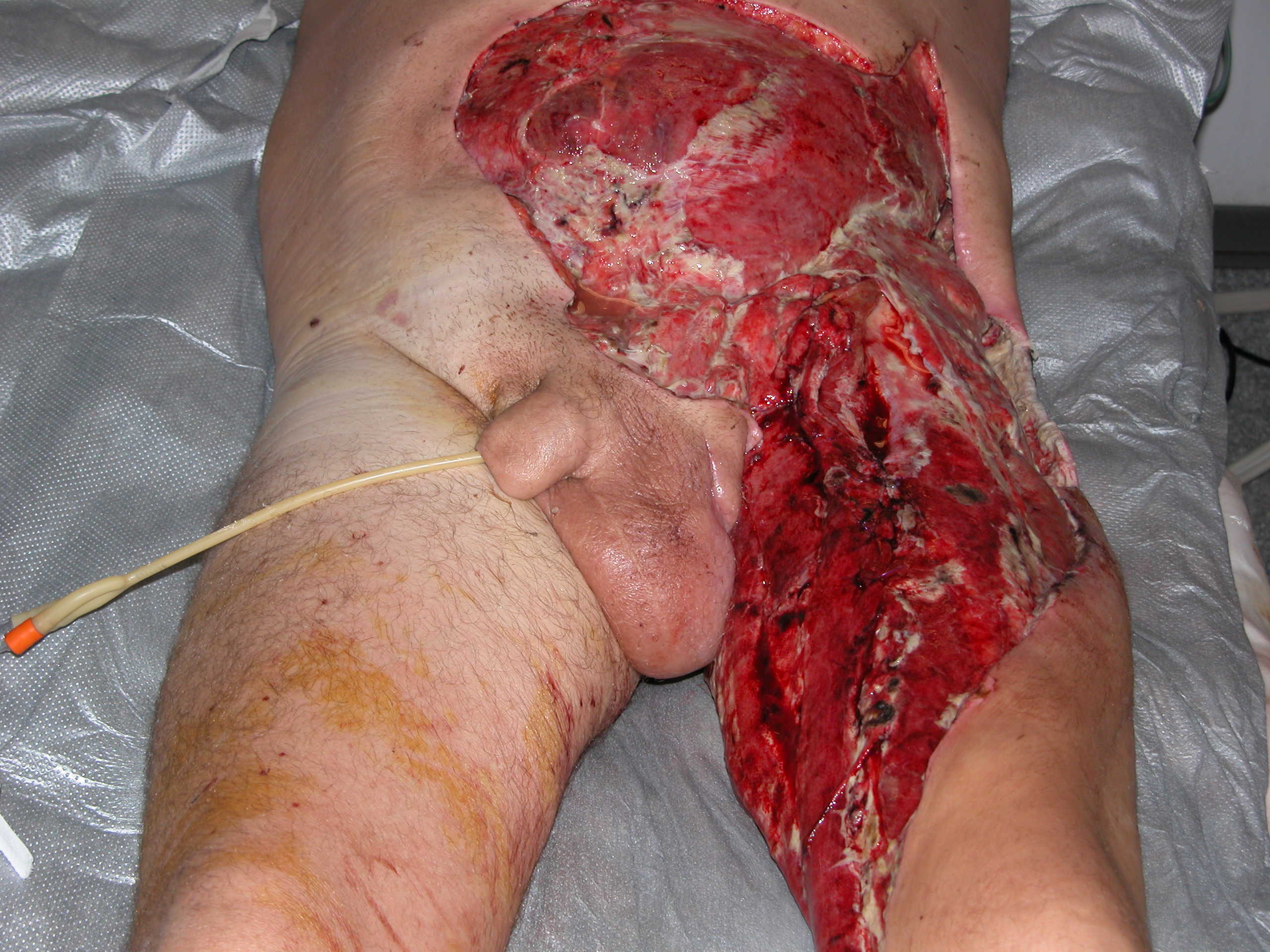 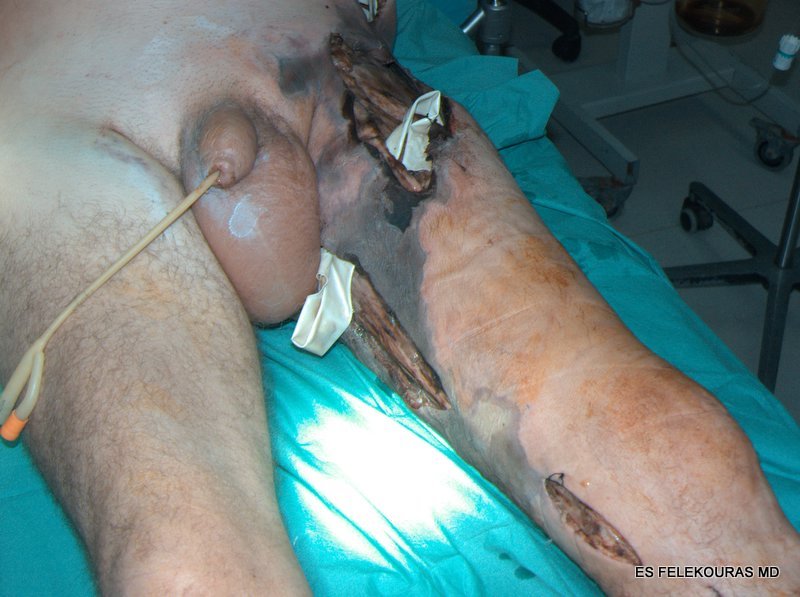 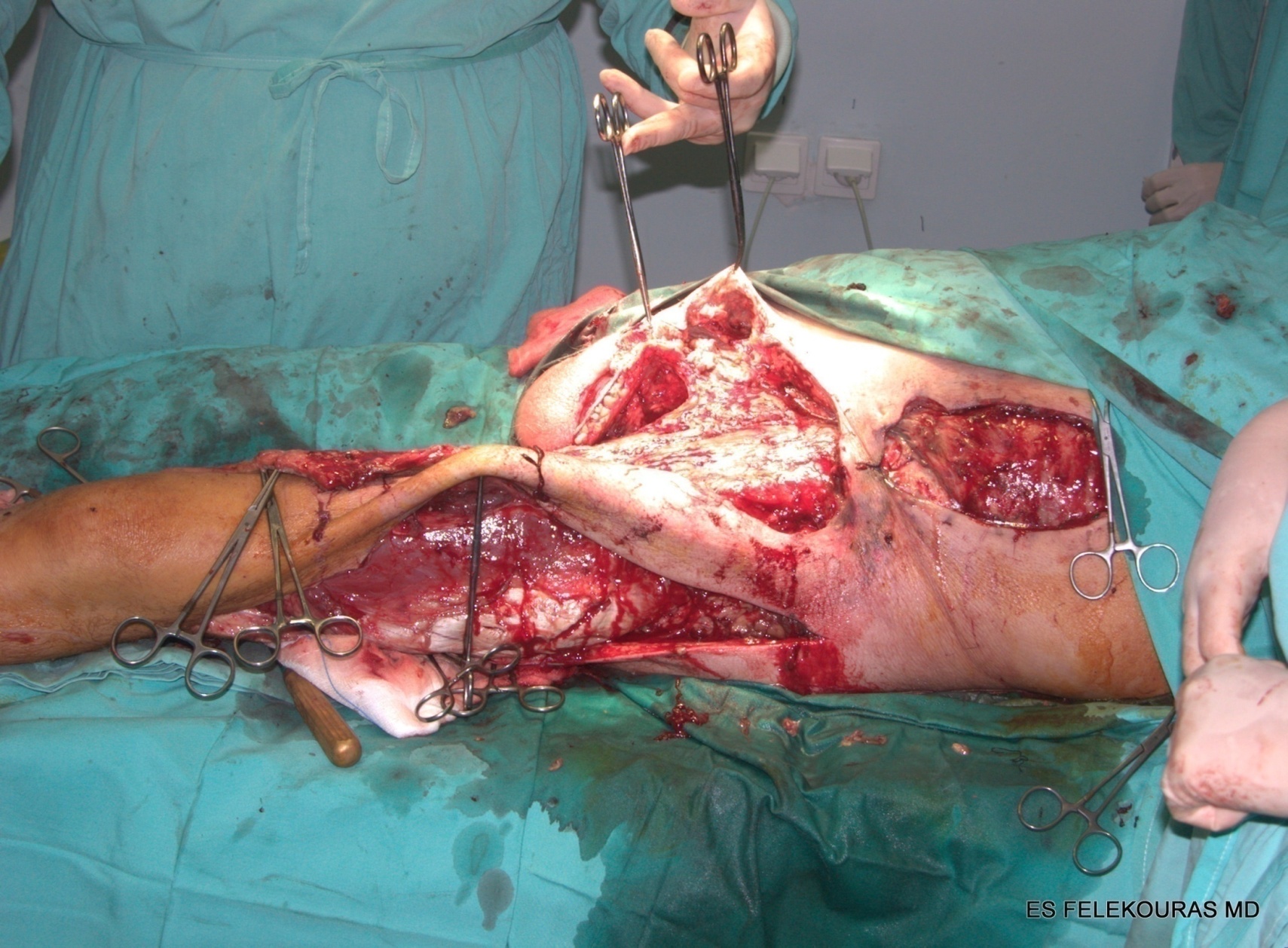 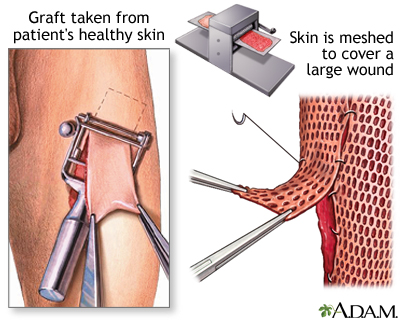 12asdasdasdadsasdasdasdasdasdasdasdasdewdawdwqdawdawdawdawdawdawdawedadawedadawdadasdasdsadasdasdewdasdwadwadsadsadawdasd
Θεραπεία με VAC
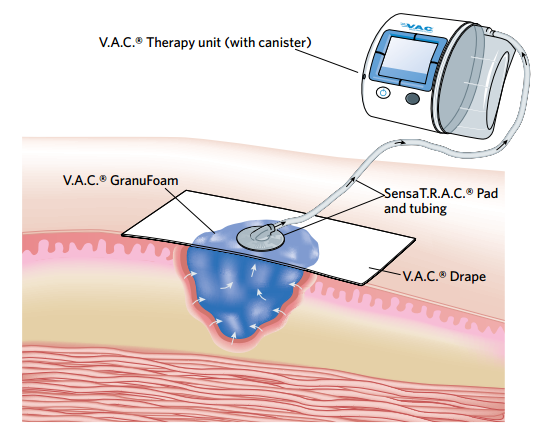 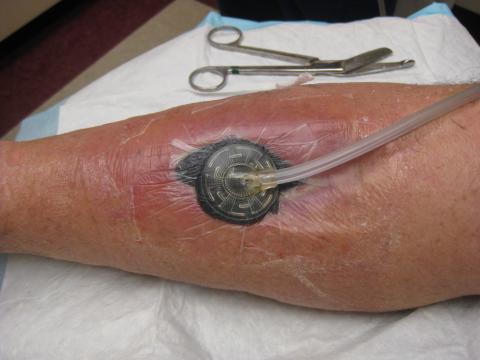 13asdasdasdadsasdasdasdasdasdasdasdasdewdawdwqdawdawdawdawdawdawdawedadawedadawdadasdasdsadasdasdewdasdwadwadsadsadawdasd
Θεραπεία με Υπερβαρικό Ο2
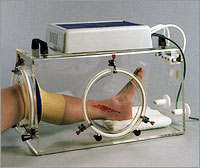 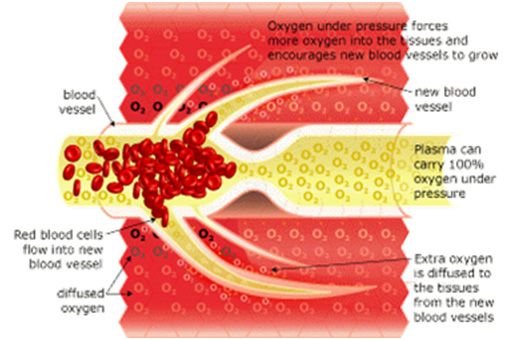 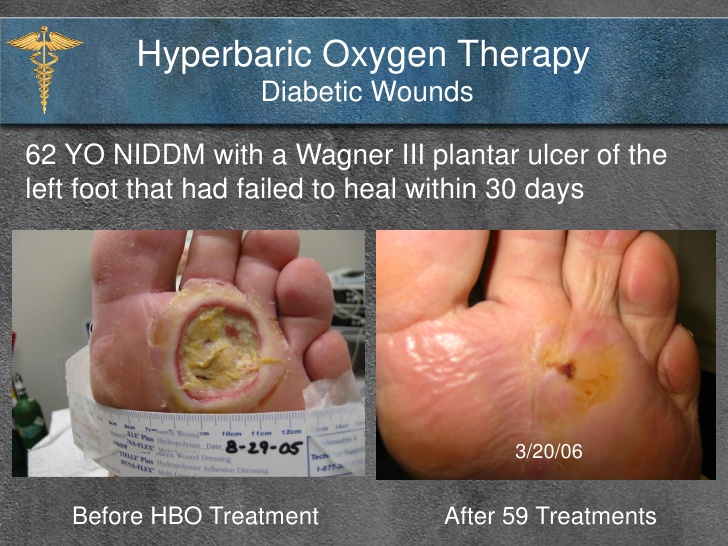 14asdasdasdadsasdasdasdasdasdasdasdasdewdawdwqdawdawdawdawdawdawdawedadawedadawdadasdasdsadasdasdewdasdwadwadsadsadawdasd
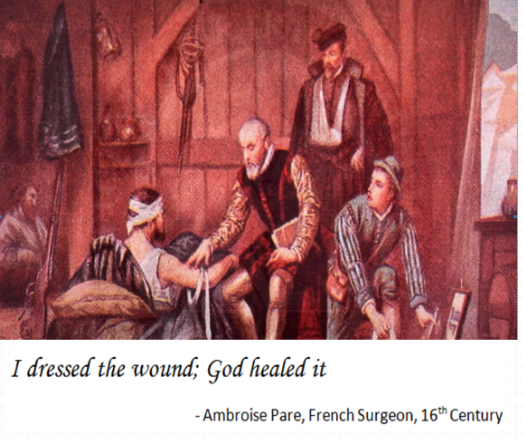 ür